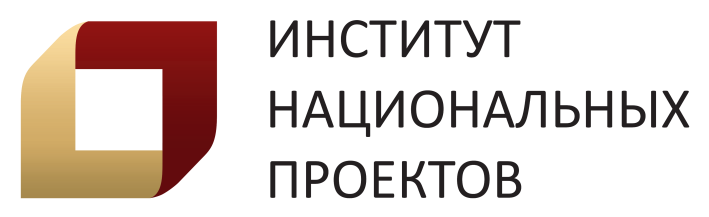 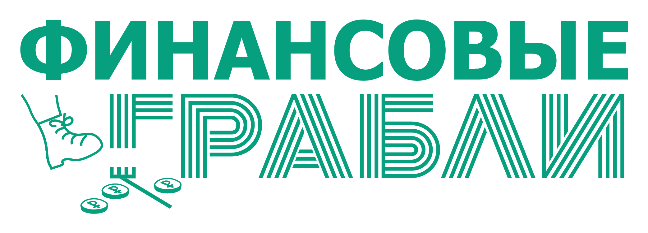 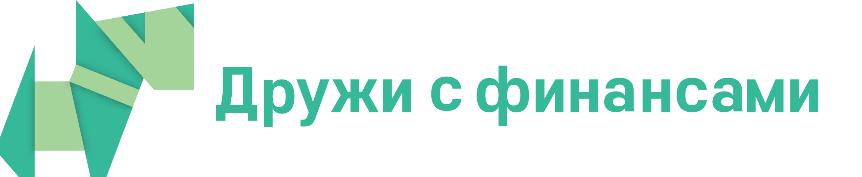 Использование Онлайн-практикума “Финансовые грабли: береги деньги смолоду”в образовательном процессе
Надежда Припузова, Валентина Трушина
Институт национальных проектов
9 октября 2021 г.
Контракт № FEFLP/FGI-5-2-05
Подготовлено по заказу Министерства финансов Российской Федерации в ходе реализации совместного Проекта Российской Федерации и Международного банка реконструкции и развития «Содействие повышению уровня финансовой грамотности населения и развитию финансового образования в Российской Федерации» в рамках «Конкурсной поддержки инициатив в области развития финансовой грамотности и защиты прав потребителей»
ОНЛАЙН-ПРАКТИКУМ: ЧТО? КТО? ЗАЧЕМ? ДЛЯ КОГО?
Интерактивный онлайн-практикум «Финансовые грабли: береги деньги смолоду» по основам ответственного финансового поведения и защиты прав потребителей финансовых услуг
Что?
Разработан Институтом национальных проектов по заказу Министерства финансов Российской Федерации
Кто?
Студенты российских высших учебных заведений и учащиеся старших классов школ – начинающие и будущие активные пользователи финансовых услуг
Для кого?
Формирование у школьников и студентов навыков (умений) защиты своих прав потребителей финансовых услуг, ответственного и грамотного потребительского поведения на финансовом рынке
Зачем?
2
[Speaker Notes: Онлайн-практикум направлен на приобретение компетенций в области финансовой грамотности, установленных Министерством финансов РФ в Системе (рамке) базовых компетенций в области финансовой грамотности для взрослого населения от 05.06.2015/ г.]
ОСОБЕННОСТИ ОНЛАЙН-ПРАКТИКУМА
Онлайн-практикум подходит для очного и дистанционного обучения финансовой грамотности, аудиторной и самостоятельной работы студентов
Онлайн-практикум направлен как на приобретение знаний, так и на отработку навыков (умений) ответственного финансового поведения
Онлайн-практикум направлен на создание условий, в которых пользователи могут совершать, обнаруживать и исправлять ошибки при принятии финансовых решений
3
ОНЛАЙН-ПРАКТИКУМ ВКЛЮЧАЕТ
9 интерактивных игр по темам «Ежедневные траты и расчеты», «Сбережения и инвестиции», «Кредитование и заимствования»
3 проверочных задания
Справочные материалы, в которых приведены определения финансовых терминов и описаны принципы грамотного финансового поведения
Методические материалы для преподавателей по использованию практикума в учебном процессе
4
СТРУКТУРА МОДУЛЕЙ ОНЛАЙН-ПРАКТИКУМА
5
ГЕЙМПЛЕЙ-1 «КТО ПРАВ»
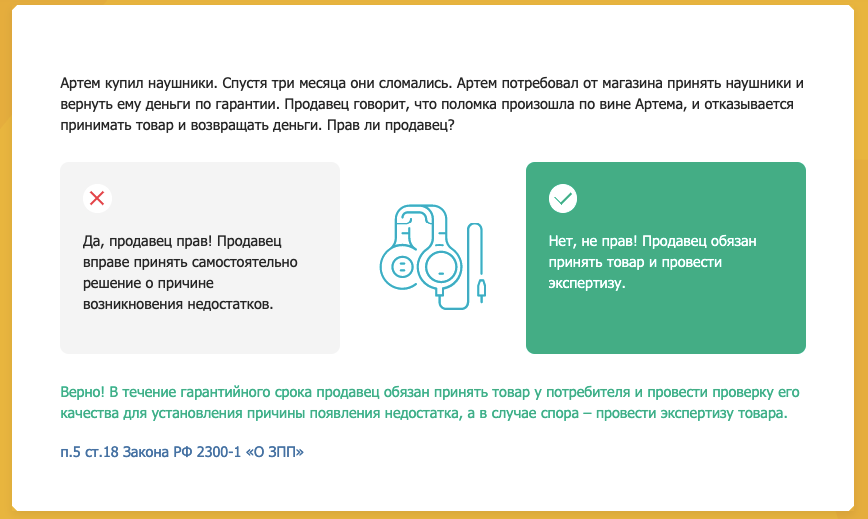 6
ГЕЙМПЛЕЙ-2 «ПОВЕРИТЬ ИЛИ НЕ СТОИТ»
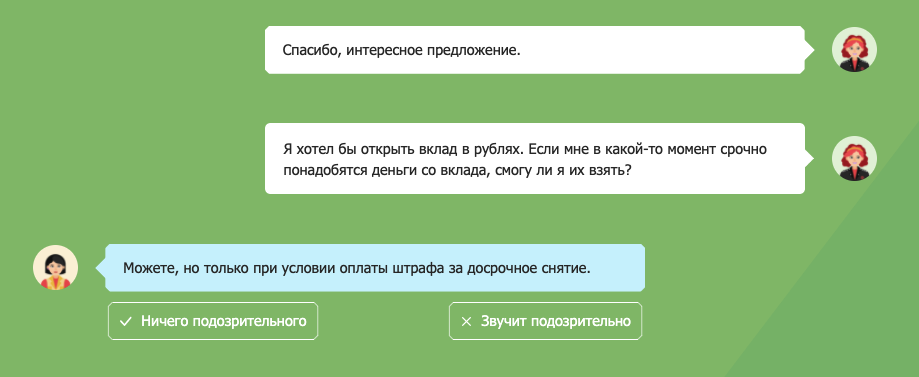 7
ГЕЙМПЛЕЙ-3 «БЮДЖЕТ / ИНВЕСТИЦИИ»
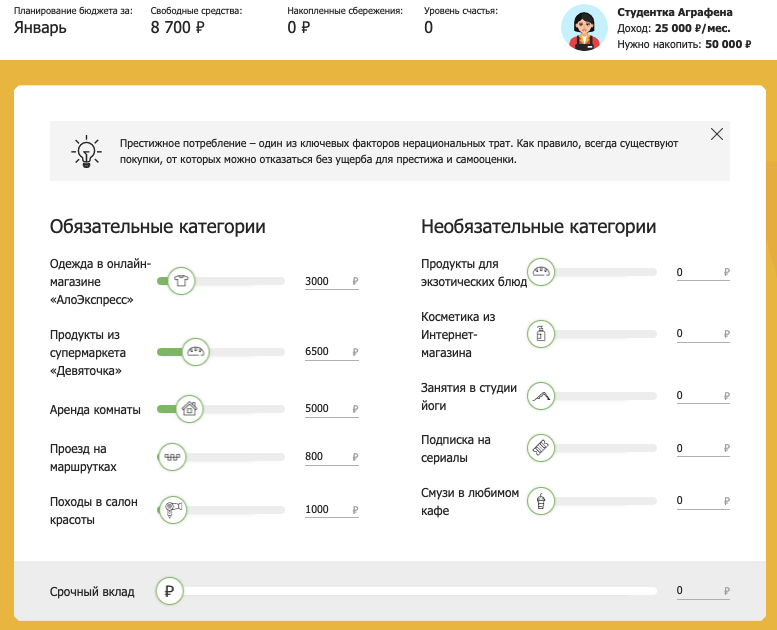 8
СТРУКТУРА УЧЕБНО-МЕТОДИЧЕСКИХ МАТЕРИАЛОВ
Ключевые определения и компетенции
Вопросы на обсуждение перед использованием Онлайн-практикума
Варианты применения Онлайн-практикума на занятии
Примеры домашних заданий
Примеры проверочных заданий





УММ предоставляются по запросу на fingrabli@inp.ru
9
ВАРИАНТЫ ПРИМЕНЕНИЯ ОНЛАЙН-ПРАКТИКУМА НА ЗАНЯТИИ
Формат «Диалог – обсуждение» (совместное прохождение игр с помощью демонстрации)

Формат «Соревнование» (прохождение игр командами с помощью отдельных «комнат»)

Формат «Лабораторная работа» (прохождение игр самостоятельно студентами/школьниками)
10
СПАСИБО ЗА ВНИМАНИЕ!
fingrabli.inp.ru
fingrabli@inp.ru
11